More Counting!
CSE 312 23Su
Lecture 2
Fun Fact
Announcements
Homework 1 was released, due next Wednesday (6/26)
> All content for the homework will be covered by today’s lecture
> Collaboration is encouraged (!) but follow collaboration policy (syllabus)
   Fill out study group finding form posted on Ed if you’d like to
> Justify your answers! We want to see your thought process
> Coding question
> We’re here to help! 
  Office hour schedule posted on the course website
  Edstem discussion board
Announcements
You’ll have 7 late days to use for the quarter.
At most 2 late days per assignment.

Late days are for “normal” things during the quarter
If you have an unusual or extended or extreme issue, please let us know.
The sooner you let us know, the more options we have for accommodations.
Where Are We?
Last time:
Sum and Product Rules
Complementary Counting
Permutations and Combination

Today:
More about combinations
Applications of combinations – path counting, binomial theorem
Inclusion-Exclusion
Picture Time 📸
Picture Time 📸 (but change it slightly)
How many ways to select 3 people from a group of 20 people (A,B,C,…) to be in a picture, but we don’t care about the order they stand in?  
 this means ABC, CDF, BCD, etc. are all counted as different outcomes, but ABC, BCA,CBA, etc. are counted as the same outcome


Same as before but now we do not care about order! 
Looking for the number of possible subsets of 3 from the group of 20
Clever approach – count two ways
Clever approach – count two ways
Another approach for deriving k-combinations
A
B
C
D
E
F
G
Another approach for deriving k-combinations
A
B
C
D
E
F
G
Path Counting 🏔️
Path Counting
We’re in the lower-left corner, and want to get to the upper-right corner.
Each step either goes right or up.
How many different paths are there?
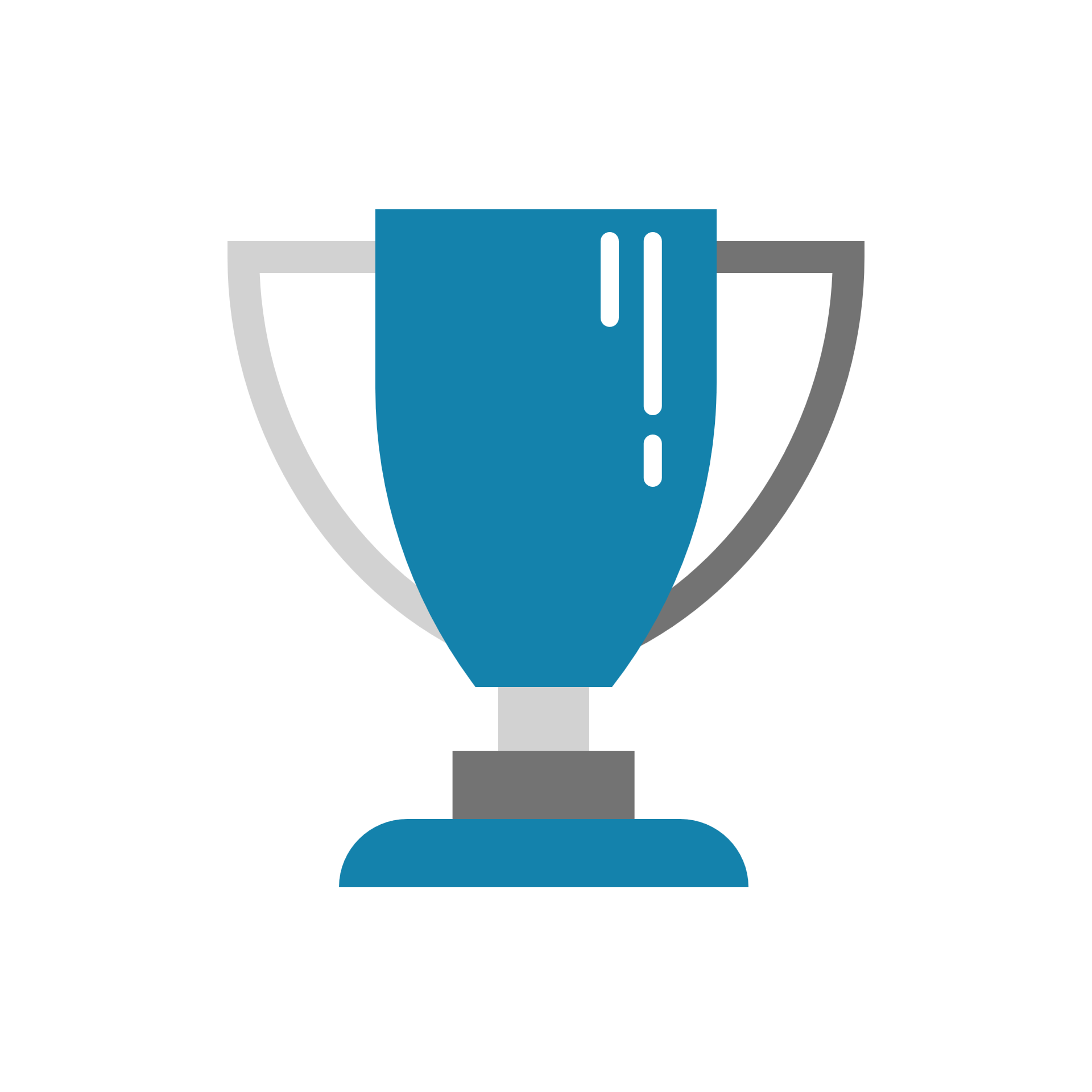 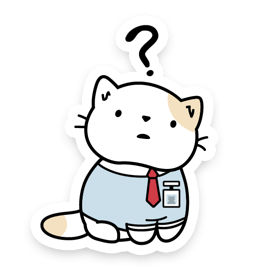 Fill out the poll everywhere so Claris knows how much to explain
Go to pollev.com/cse312 and login with your UW identity
Go from lower-left corner to the upper-right corner.
Each step either goes right or up.
Path Counting
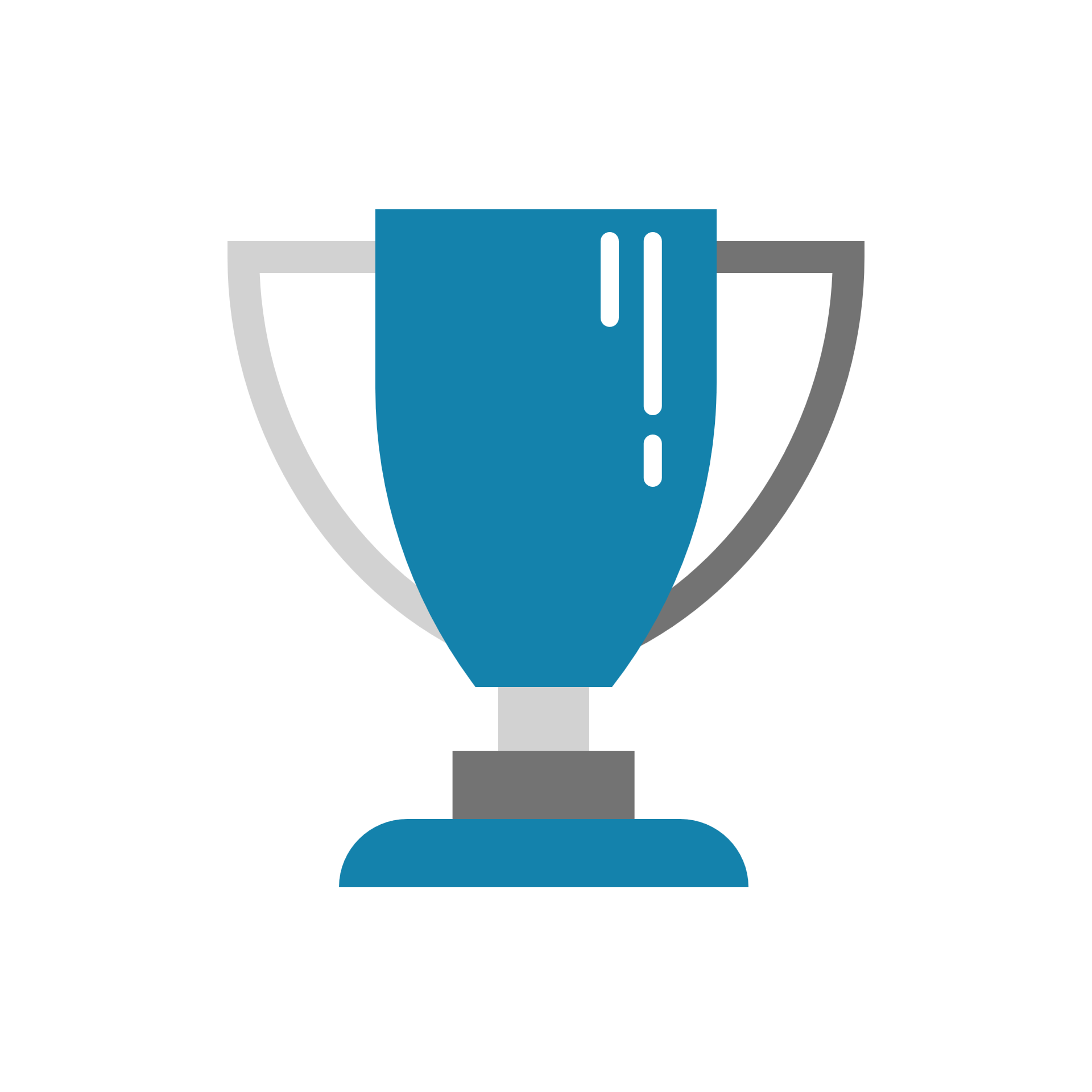 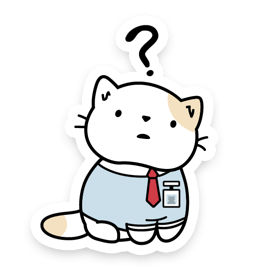 Go from lower-left corner to the upper-right corner.
Each step either goes right or up.
Path Counting
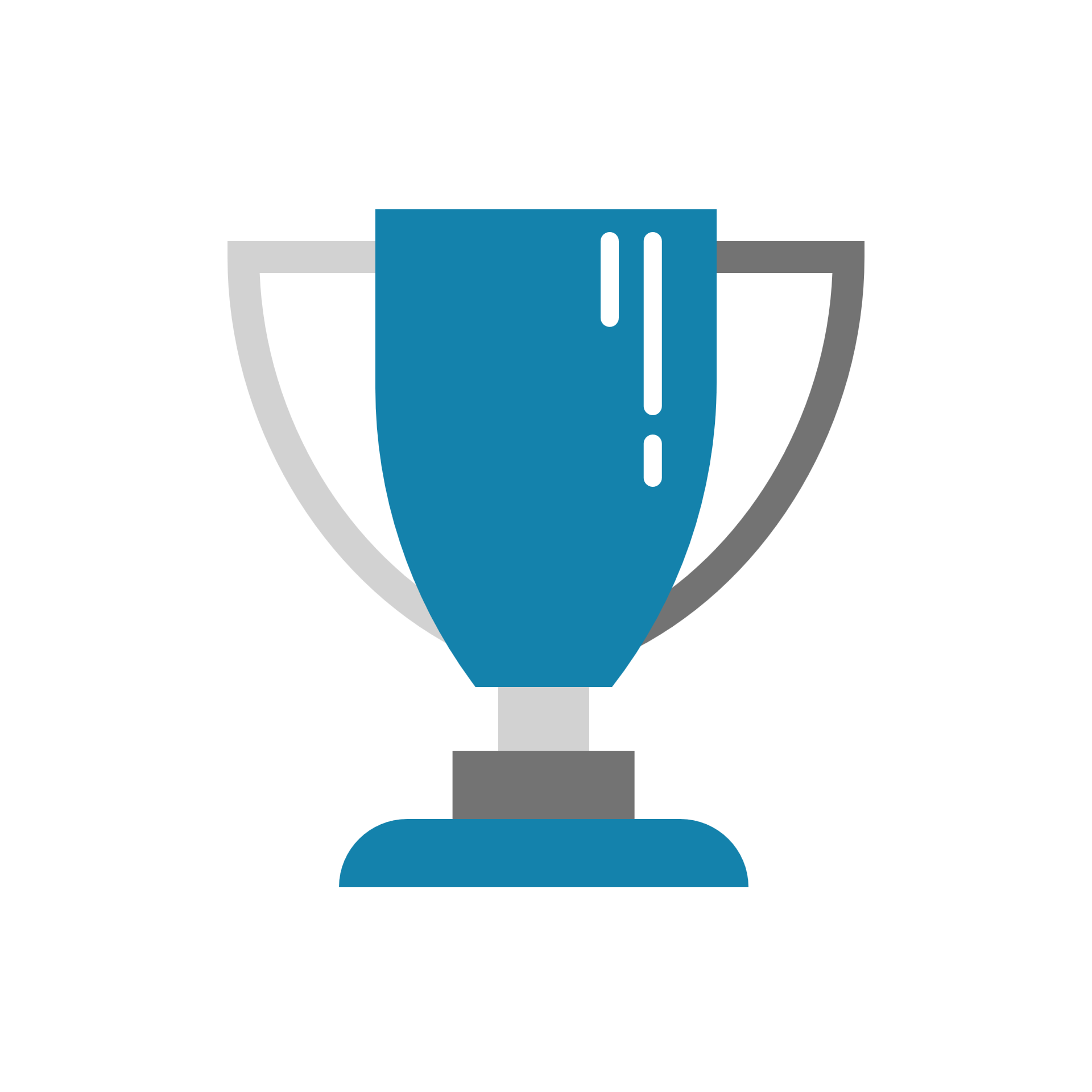 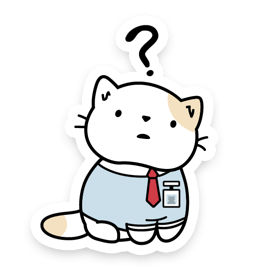 Go from lower-left corner to the upper-right corner.
Each step either goes right or up.
Path Counting
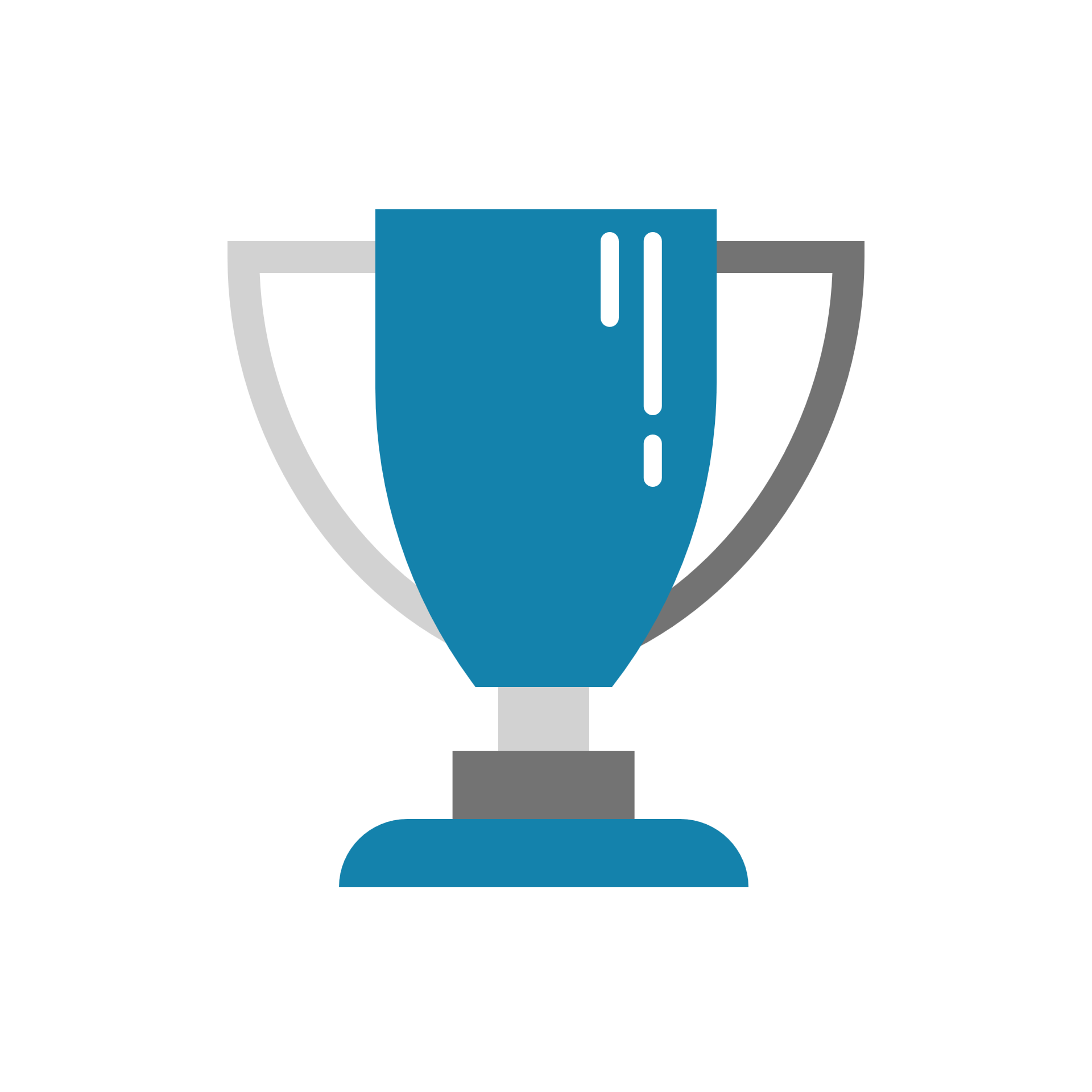 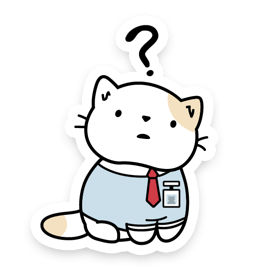 Go from lower-left corner to the upper-right corner.
Each step either goes right or up.
Path Counting
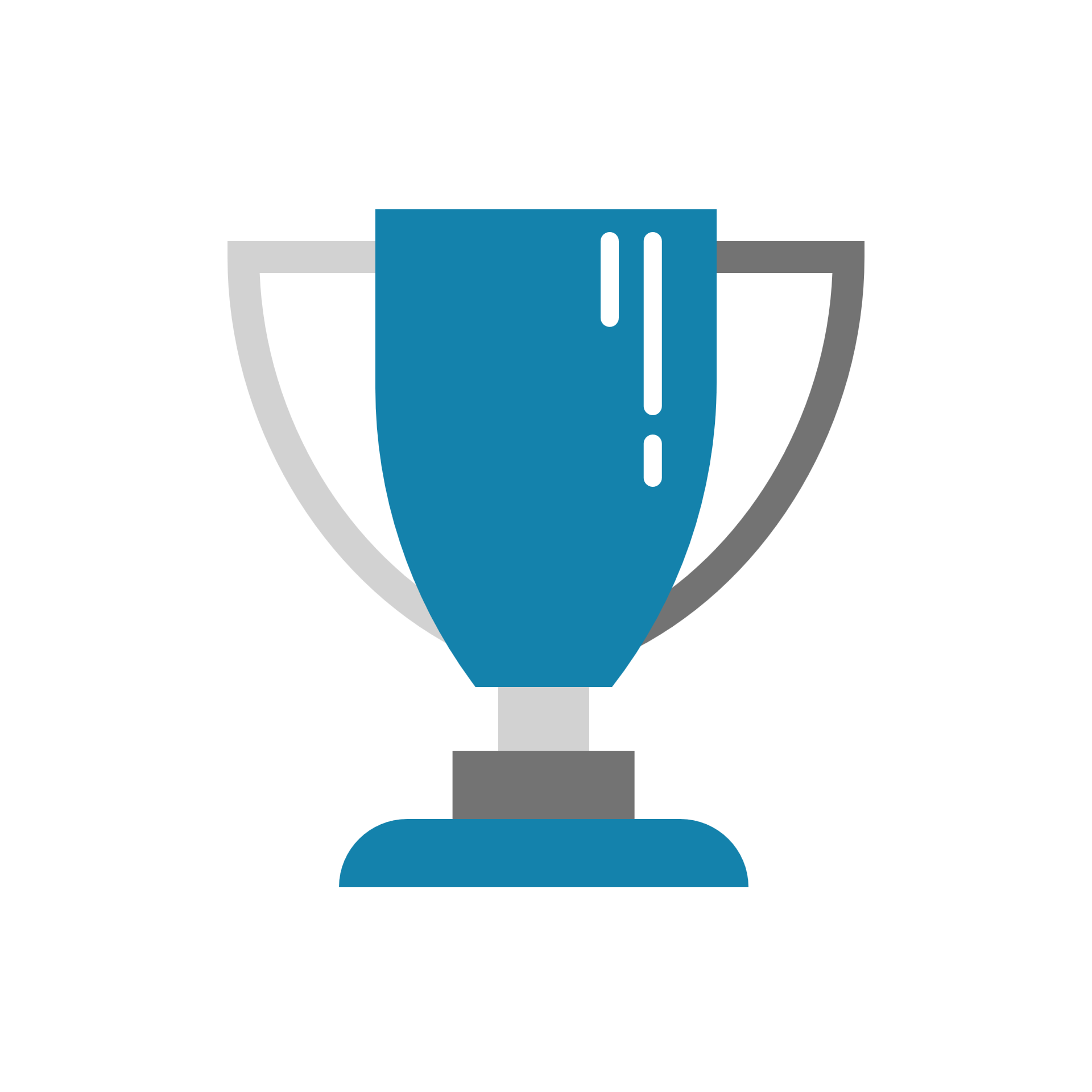 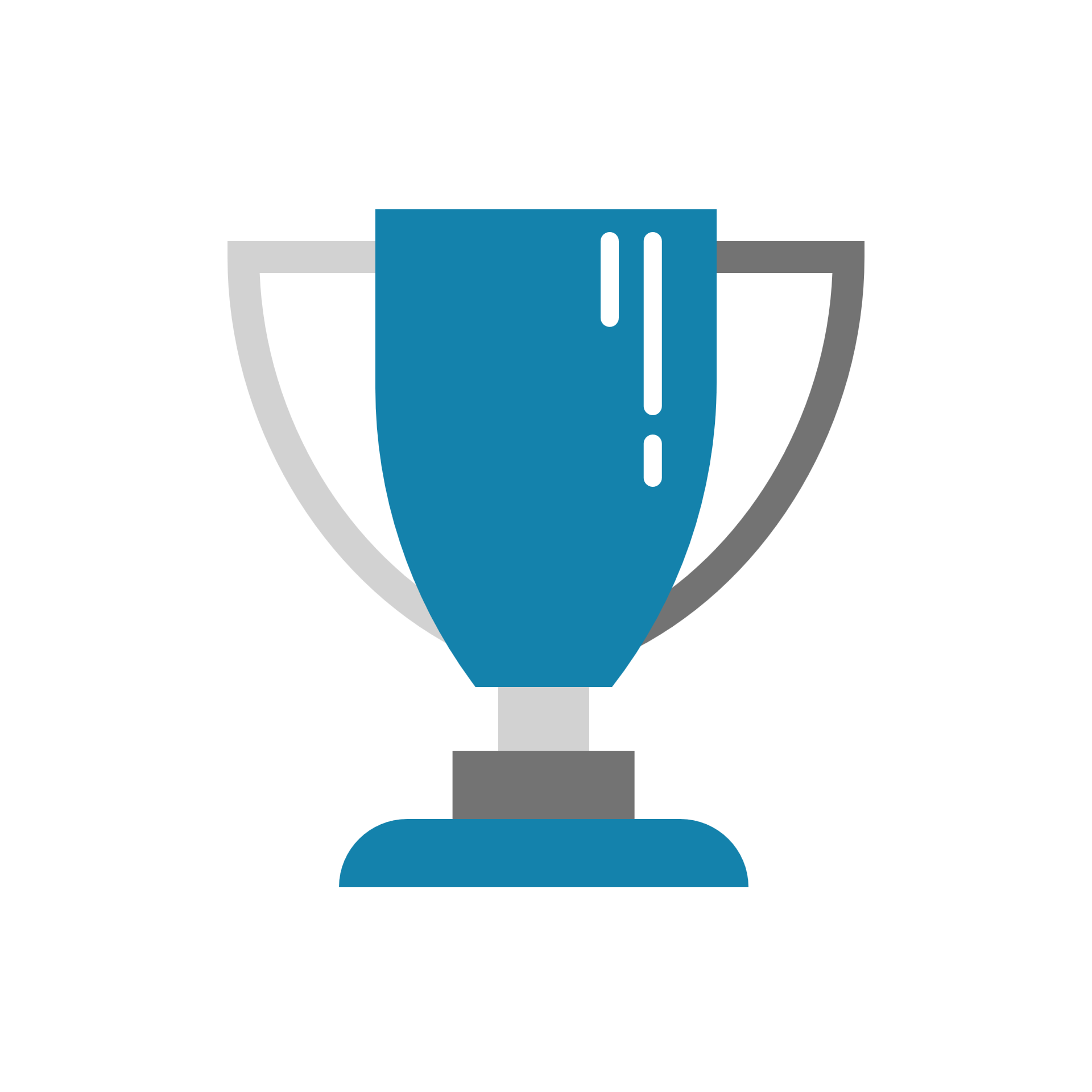 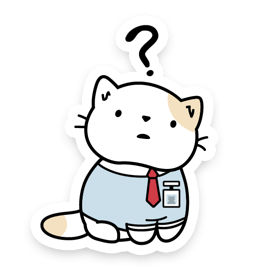 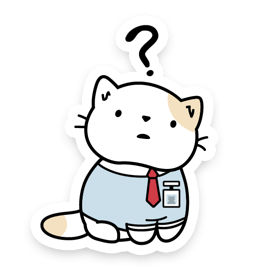 Go from lower-left corner to the upper-right corner.
Each step either goes right or up.
Path Counting
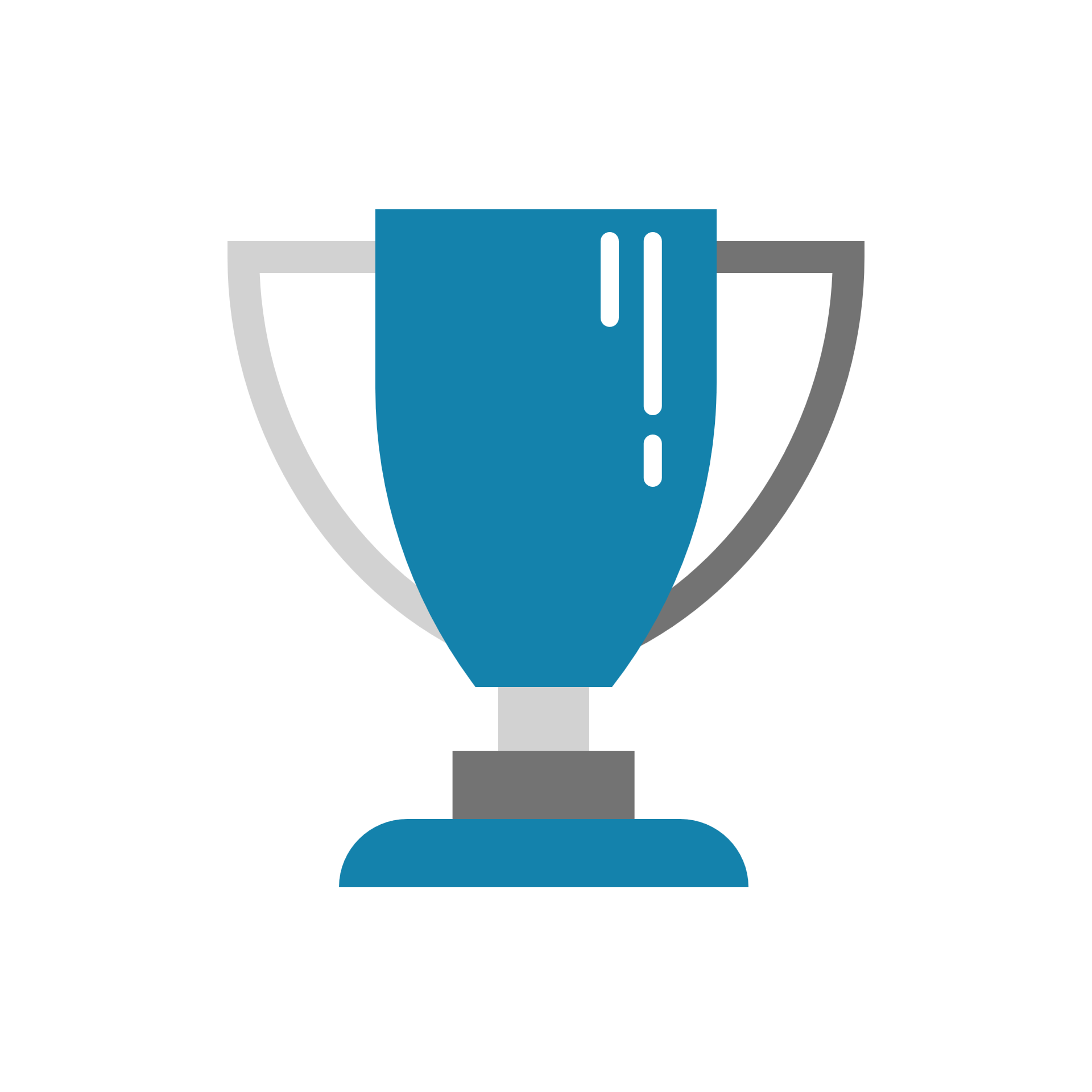 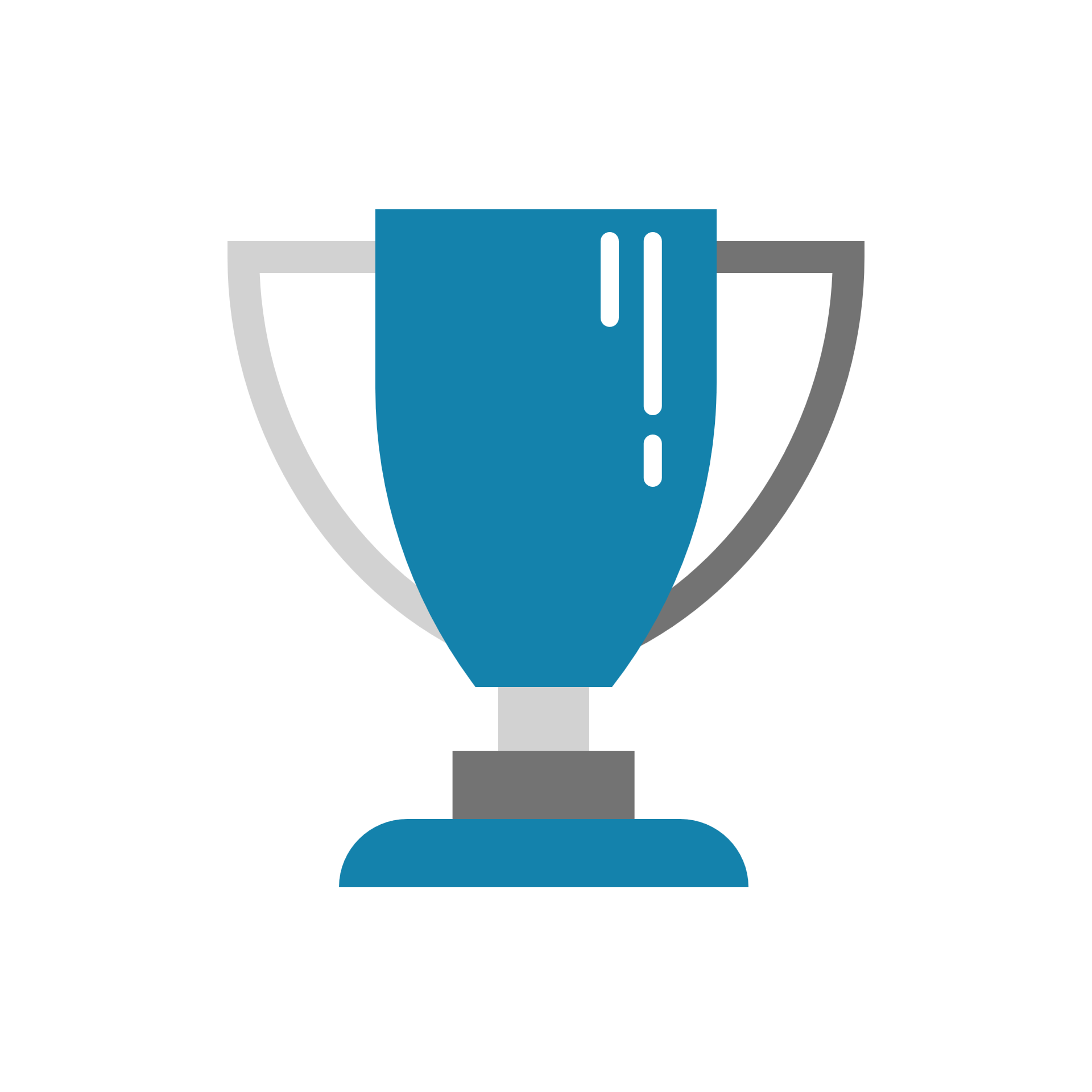 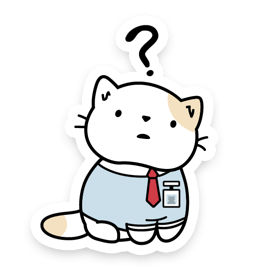 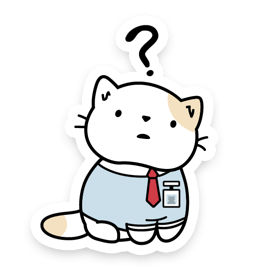 Go from lower-left corner to the upper-right corner.
Each step either goes right or up.
Path Counting
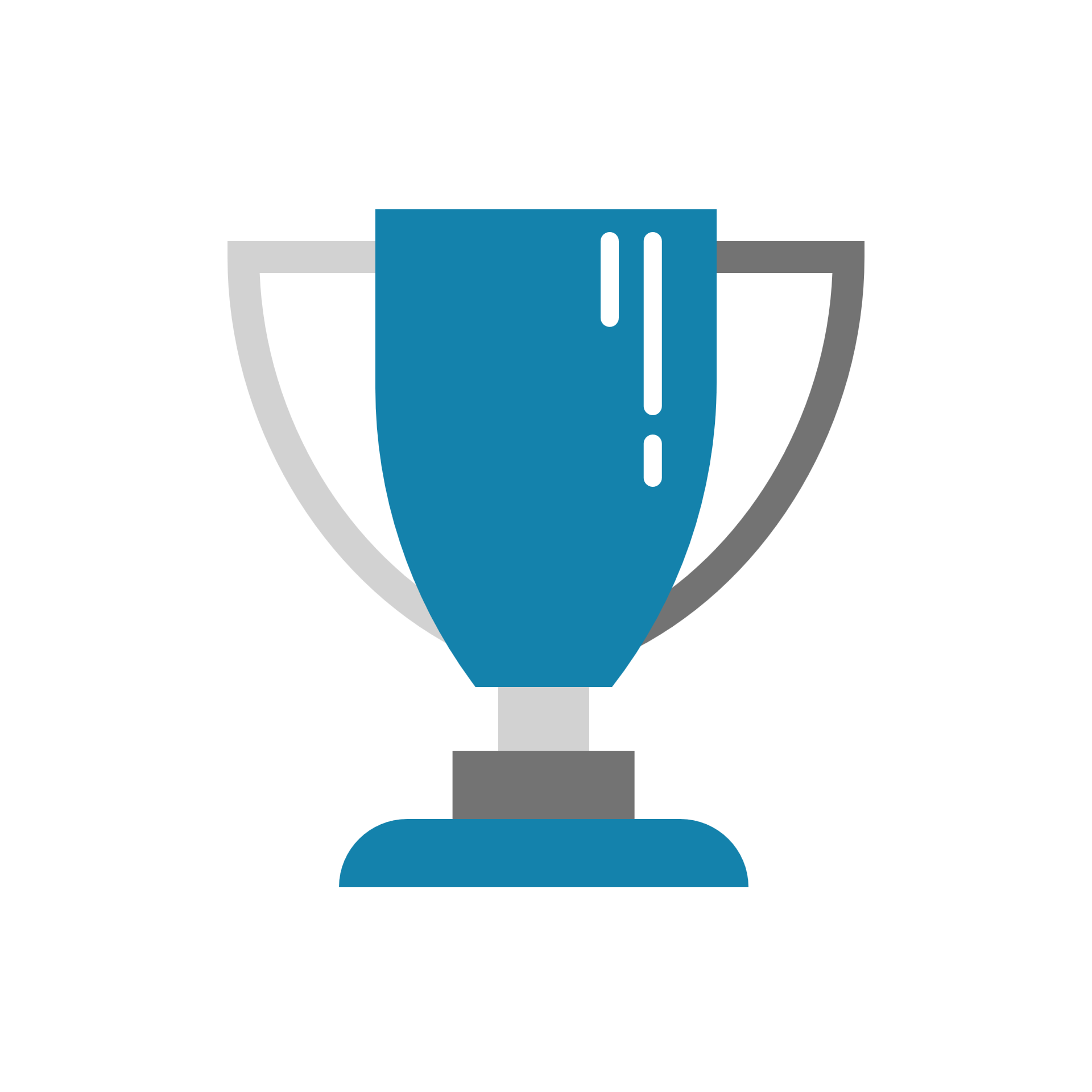 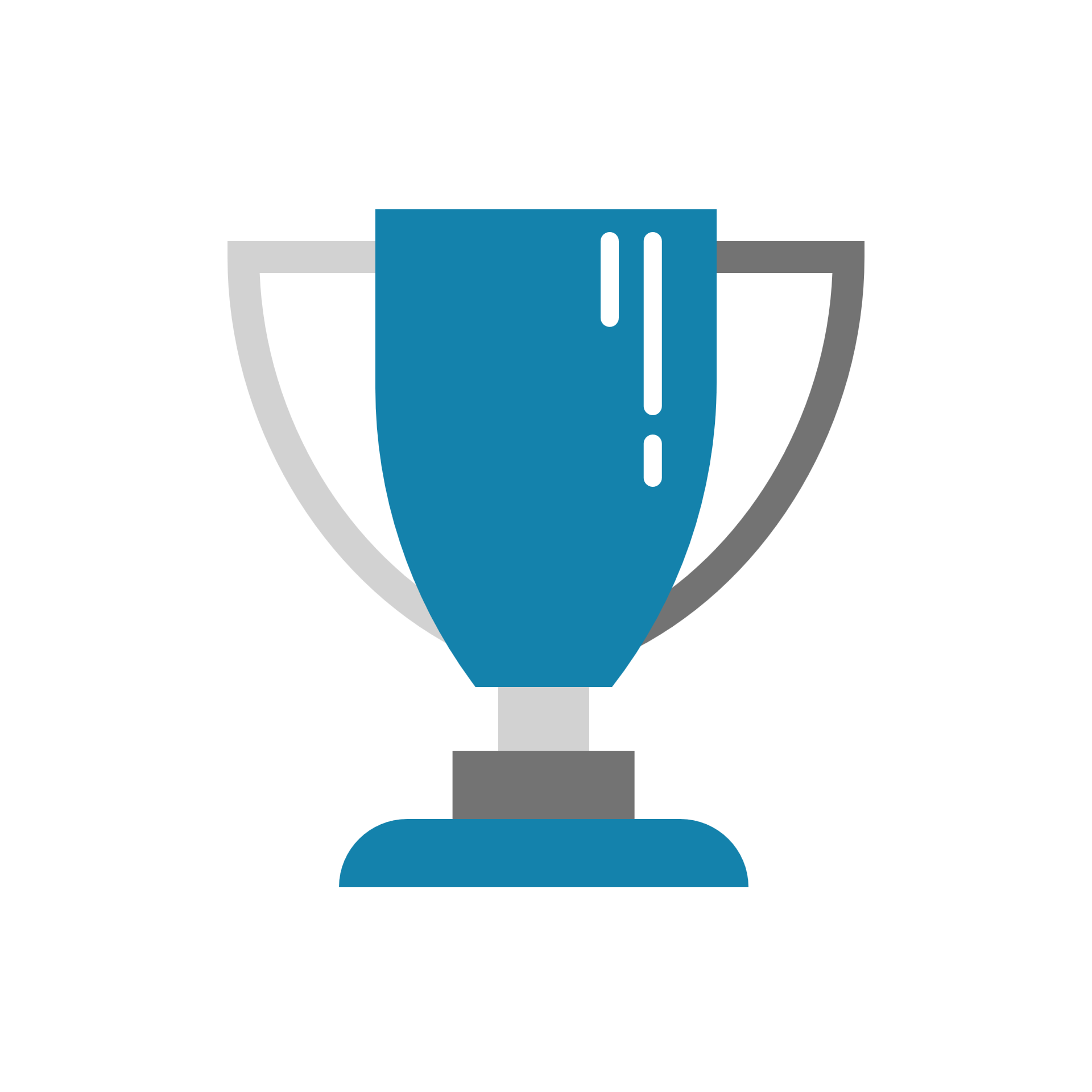 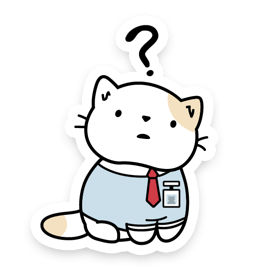 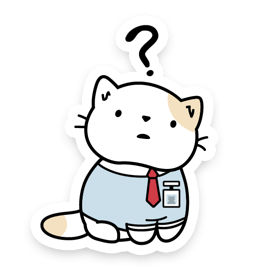 Binomial Theoremanother application of combinations!
Binomial Theorem
The Binomial Theorem
Binomial Theorem
The Binomial Theorem
Some intuition
The Binomial Theorem
So What?
What if there are some duplicate/identical items and the rest are distinct?
Rearranging Distinct Elements
Rearranging Distinct Elements
How many anagrams are there of COMPUTER?
(an anagram is a rearrangement of letters).
Rearranging With Duplicates
Rearranging With Duplicates (approach 1)
Rearranging With Duplicates (approach 2)
Rearranging With Duplicates
What we’re doing here is something can be done with multinomial coefficients. We won’t cover that directly in this class, but feel free ask to me about / look it up on your own time! 

Regardless, you should understand the approach taken in this problem :)
Principle of Inclusion-Exclusion
Recall: Sum Rule
Recall: Sum Rule
What if the sets overlap?
What if the sets overlap?
What if the sets overlap?
What if the sets overlap?
What if the sets overlap?
What if the sets overlap?
What if the sets overlap?
Principle of Inclusion-Exclusion
Principle of Inclusion-Exclusion
Principle of Inclusion-Exclusion
Principle of Inclusion-Exclusion
Principle of Inclusion-Exclusion
Principle of Inclusion-Exclusion
Principle of Inclusion-Exclusion
Principle of Inclusion-Exclusion
Principle of Inclusion-Exclusion
Principle of Inclusion-Exclusion
1
1
1
1
Principle of Inclusion-Exclusion
1
2
1
2
1
1
Principle of Inclusion-Exclusion
1
2
2
3
1
1
2
Principle of Inclusion-Exclusion
1
1
2
2
1
1
2
Principle of Inclusion-Exclusion
1
1
2
1
1
1
1
Principle of Inclusion-Exclusion
1
1
1
0
1
1
1
Principle of Inclusion-Exclusion
1
1
1
1
1
1
1
In general:
Principle of Inclusion-Exclusion
Principle of Inclusion-Exclusion
Example
Example
Example
Example
Example
Example
Practical tips
Practical tips
Summary
Permutations (order matters) and Combinations (order doesn’t matter)
Applications of Combinations
Path Counting 
Binomial Theorem – useful 

A useful trick for counting is to pretend order matters, then account for the overcounting at the end (by dividing out repetitions)
More examples
Putting it all together!
CardsA lot of counting problems deal with cards!
CardsA lot of counting problems deal with cards!
Five-card “flushes”
Five-card “flushes”
How many 5-card hands have at least 3 aces?
Go to pollev.com/cse312
Sleuth’s CriterionHow to check if we counted correctly?
For each outcome that we want to count, there should be exactly one set of choices in the sequential process that will lead to that outcome. 
> If there are no sequence of choices that will lead to the outcome, we have undercounted.
> If there is more than one sequence of choices that will lead to the outcome, we have overcounted.
Sleuth’s Criterion (in context)How to check if we counted correctly?
For each “5-card hands with at least 3 aces” that we want to count, there should be exactly one set of choices in the sequential process that will lead to that outcome. 
> If there are no sequence of choices that will lead to a particular 5-card hand with at least 3 aces, we have undercounted.
> If there is more than one sequence of choices that will lead to a particular 5-card hand with at least 3 aces, we have overcounted.
How many 5-card hands have at least 3 aces?
For each “5-card hands with at least 3 aces” that we want to count, there should be exactly one set of choices in the sequential process that will lead to that outcome. 

A♧, A♠️, A♦️, Q♥️, K ♠️ is a valid outcome should counted exactly once.
Great! There’s no other set of choices that will lead to this hand.
Step 1 (choose 3 aces): {A♧, A♠️, A♦️}
Step 2 (pick 2 of remaining 49): {Q♥️, K ♠️}
How many 5-card hands have at least 3 aces?
For each “5-card hands with at least 3 aces” that we want to count, there should be exactly one set of choices in the sequential process that will lead to that outcome. 

A♧, A♠️, A♦️, A♥️, K ♠️ is a valid outcome should counted exactly once. 
But…
Both of these are different choices in the sequential process and are counted separately, but they are the same hand!

This is overcounting 
Step 1 (choose 3 aces): {A♧, A♠️, A♦️}
Step 2 (pick 2 of remaining 49): {A♥️, K ♠️}
Step 1 (choose 3 aces): {A♧, A♥️, A♦️}
Step 2 (pick 2 of remaining 49): {A ♠️, K ♠️}
Fixing The Overcounting
How many 5-card hands have at least 3 aces?
Way 1: We could start with our incorrect solution & subtract the overcounting.


 
What kinds of hands do we overcount (counted many times in the sequential process)?
> 5-card hands with 4 Aces (i.e., a hand like {A♧, A♠️, A♦️, A♥️, X})
> This hand is counted 4 different times (each row below is a different set of choices)
{A♧, A♠️, A♦️}, {A♥️, X}
{A♧, A♠️, A♥️}, {A♦️, X}
{A♧, A♥️, A♦️}, {A♠️, X}
{A♥️, A♠️, A♦️}, {A♧, X}
How many 5-card hands have at least 3 aces?
{A♧, A♠️, A♦️}, {A♥️, X}
{A♧, A♠️, A♥️}, {A♦️, X}
{A♧, A♥️, A♦️}, {A♠️, X}
{A♥️, A♠️, A♦️}, {A♧, X}
How many 5-card hands have at least 3 aces?
How many 5-card hands have at least 3 aces?
Does this overcount/undercount?
For a valid outcome, there should be exactly 1 set of choices leading to that outcome:

A♧, A♠️, A♦️, Q ♧, K ♠️ - this will fall under the first case. The only possible set of choices leading to this is {A♧, A♠️, A♦️} in the 1st step and {Q ♧, K ♠️} in the 2nd
How many 5-card hands have at least 3 aces?
Does this overcount/undercount?
For a valid outcome, there should be exactly 1 set of choices leading to that outcome:

A♧, A♠️, A♦️, A♥️, K ♠️ - this will fall under the second case. The only possible set of choices leading to this is {A♧, A♠️, A♦️, A♥️} in the 1st step and {K ♠️} in the 2nd
Takeaway
It’s hard to count sets where one of the conditions is “at least X”
Depending on the problem, you may have to:
- Break into need to break those conditions up into disjoint sets and use the sum rule
- Take the complement and find the total ways to have <X things
  usually more helpful when we’re asking for ways for “at least 1 thing occur”
- If we want at least 1 of some conditions to be met, may be able to write as a union of sets and use inclusion exclusion
Extra Practice
Books, revisited
Remember the books problem from lecture 1? Books 1,2,3,4,5 need to be assigned to Alice, Bob, and Charlie (each book to exactly one person).
Now that we know combinations, try a sequential process approach. It won’t be as nice as the change of perspective, but we can make it work.

Break into cases based on how many books Alice gets, use the sum rule to combine.
Books, revisited
Books, revisited